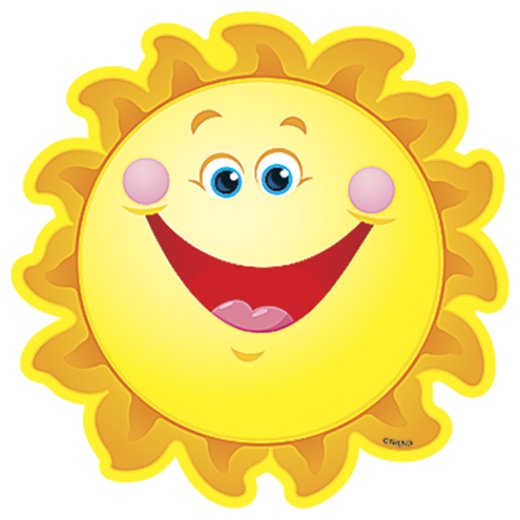 Estructura del cuento
Inicio

Es la forma como empieza la historia.
Por ejemplo:
“Había una vez un…”
“Cierto día una…”
“En determinada ocasión sucedió que…”